তোমাদের সবাইকে
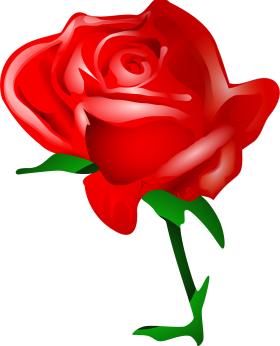 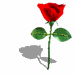 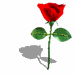 ফুলেল শুভেচ্ছা
কন্টেন্ট প্রস্তুতকারী
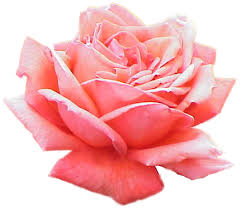 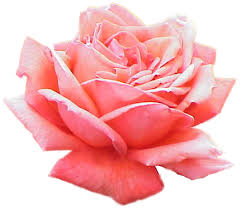 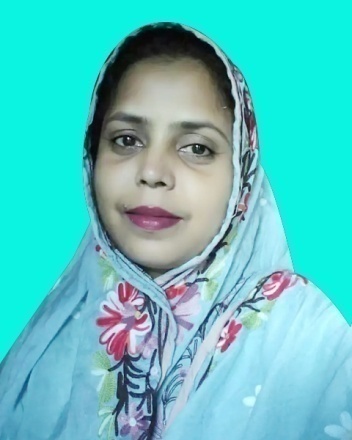 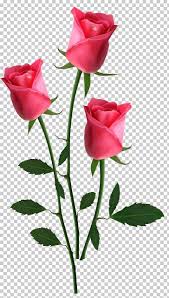 মীরা  রোকেয়া খাতুন
সহকারি শিক্ষক 
রাঢ়িশাল সরকারি প্রাথমিক বিদ্যালয়।
লাখাই,হবিগঞ্জ।চ
শ্রেণিঃ পঞ্চম
বিষয়ঃ বাংলাদেশওবিশ্বপরিচয়
অধ্যায়ঃ 12
এসো আমরা একটি ভিডিও দেখি
ভিডিওটি দেখে আমরা কী বুঝতে পারলাম?
সার্ক সম্মেলন
তোমরা কি বুঝতে পারছ , আমাদের আজকের পাঠের বিষয় কী হতে পারে?
আজকের পাঠ
সার্ক
শিখনফল
এই পাঠ শেষে শিক্ষার্থীরা -----------
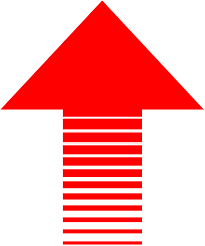 ১ । সার্ক এর সদস্য রাষ্ট্রগুলোর নাম উল্লেখ করতে পারবে।

 ২ । সার্ক গঠনের লক্ষ্যও উদ্দেশ্য বলতে পারবে।
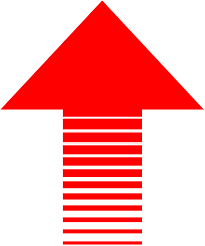 তোমরা বলতে পার এটা কী?
সার্ক কী?
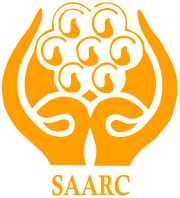 ইংরেজিতে 
SAARC এর পূর্ণরূপ হলোঃ 
South Asian
Association
For 
Regional
Coperation.
সার্ক - এর পূর্ণরূপ হলো
দক্ষিণ এশীয় আঞ্চলিক 
সহযোগিতা সংস্থা।
এশিয়া মহাদেশের সাতটি দেশ নিয়ে ১৯৮৫ সালের ডিসেম্বর মাসে সার্ক গঠিত হয়। পরবর্তীতে ২০০৭ সালে আফগানিস্তান যুক্ত হয়।
এটা হলো সার্কের লগো।
একক কাজ
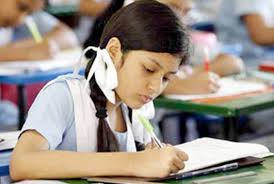 1। সার্কের পুরো নাম কী?
২। কত সালে সার্ক গঠিত?
তোমরা কী বলতে পার দক্ষিণ এশিয়ার কোন কোন দেশ নিয়ে সার্ক গঠিত?
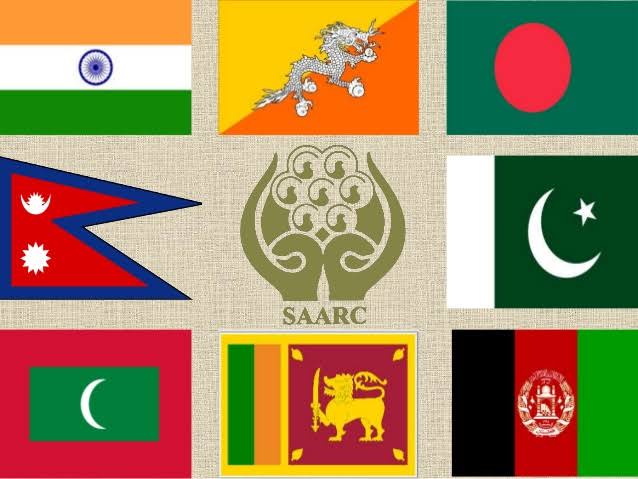 ভুটান
ভারত
বাংলাদেশ
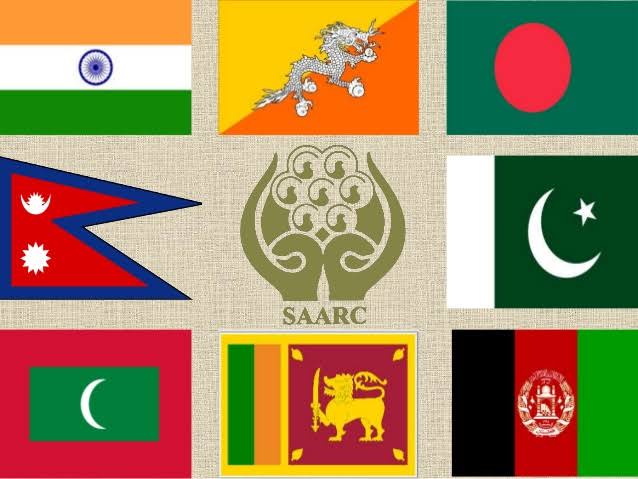 মালদ্বীপ
আফগানিস্তান
শ্রীলংকা
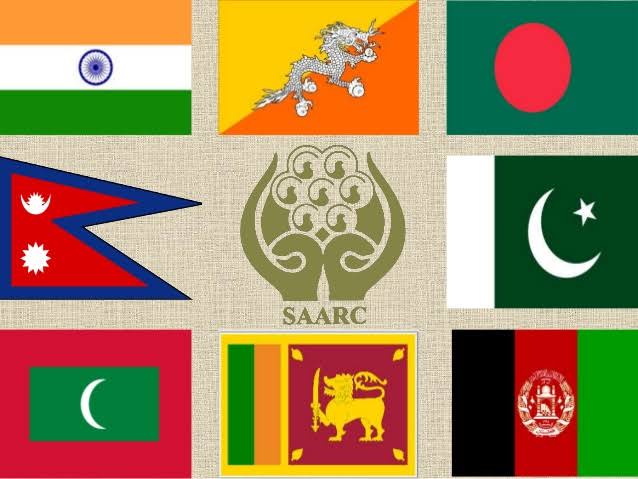 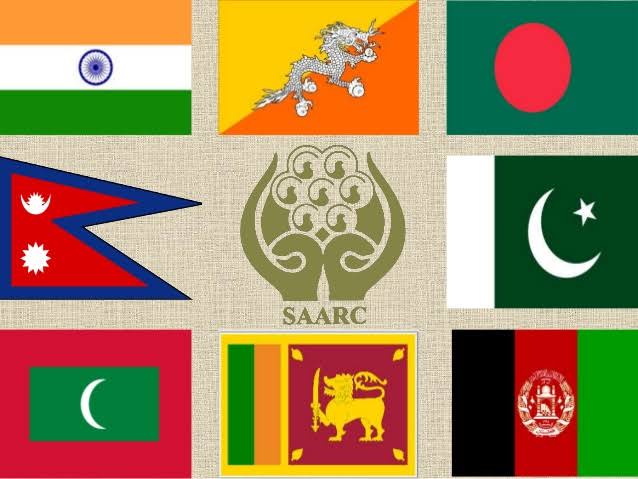 পাকিস্তান
নেপাল
জোড়ায় কাজ
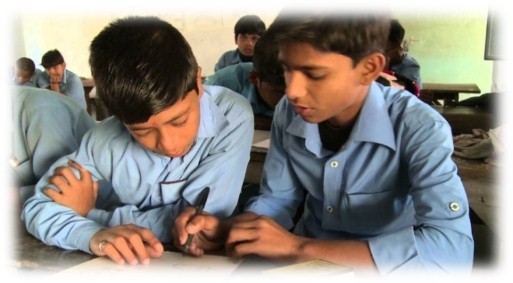 ১। কয়টি দেশ নিয়ে সার্ক গঠিত হয়?
২। সার্ক ভুক্ত সদস্য দেশগুলোর নাম কী কী ?
তোমরা বলতে পার সার্ক গঠনের লক্ষ্য ও উদ্দেশ্য কী?
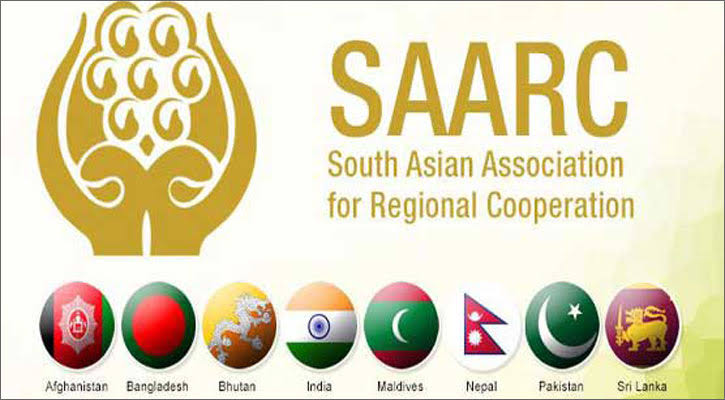 সার্ক গঠনের লক্ষ্য ও উদ্দেশ্যগুলো হলো
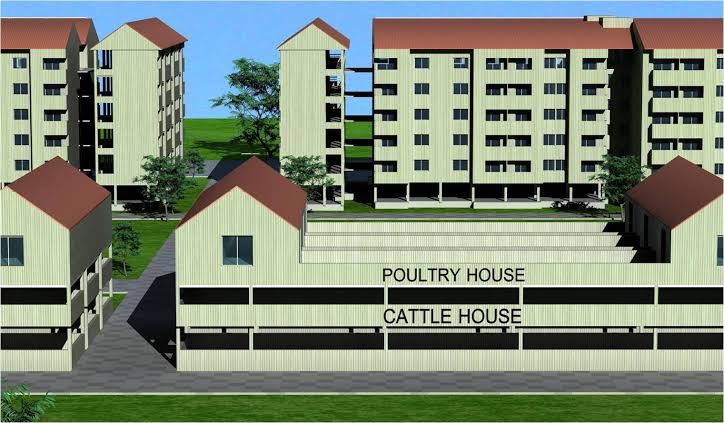 সার্ক গঠনের লক্ষ্য ও উদ্দেশ্য
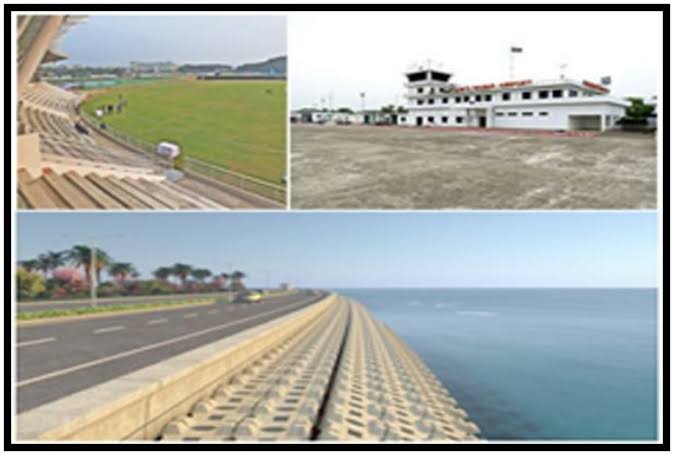 সদস্য দেশগুলোর সামাজিক অবস্থার দ্রুত উন্নয়ন করা।
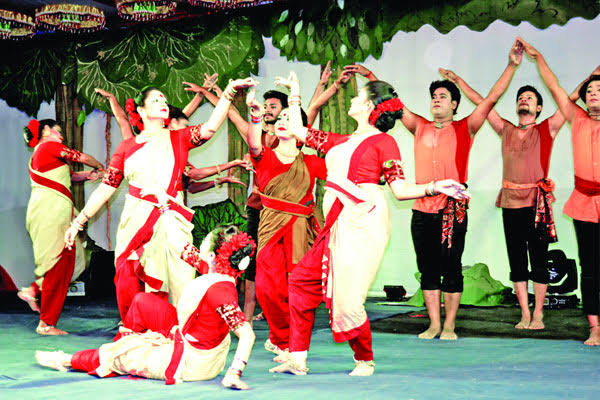 সার্ক গঠনের লক্ষ্য ও উদ্দেশ্য
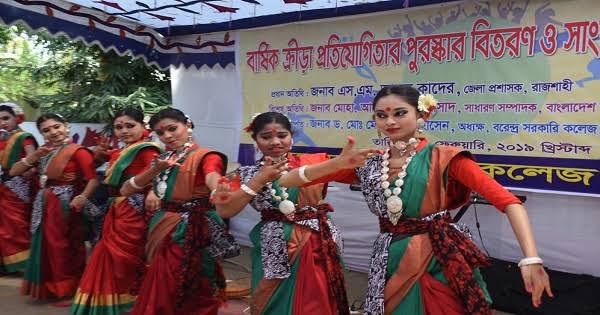 সদস্য দেশগুলোর সাংস্কৃতিক অবস্থার দ্রুত উন্নয়ন করা।
সার্ক গঠনের লক্ষ্য ও উদ্দেশ্য
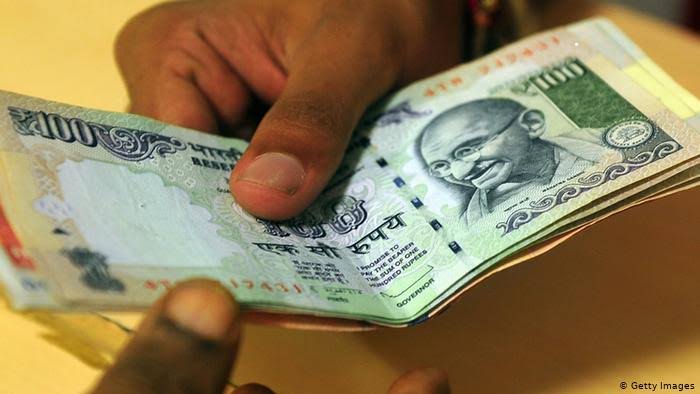 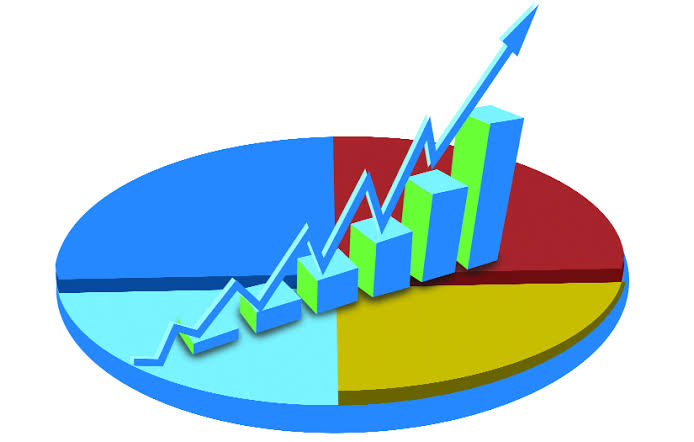 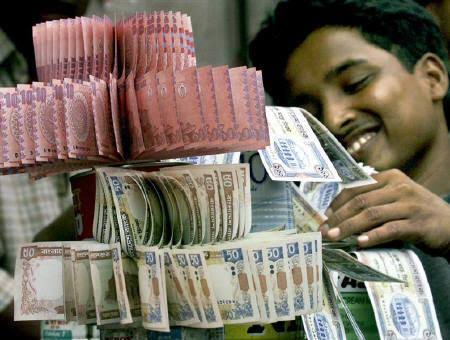 সদস্য দেশগুলোর অর্থনৈতিক অবস্থার দ্রুত উন্নয়ন করা।
সার্ক গঠনের লক্ষ্য ও উদ্দেশ্য
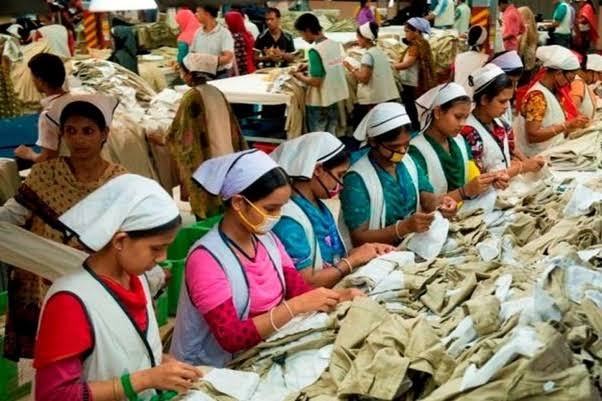 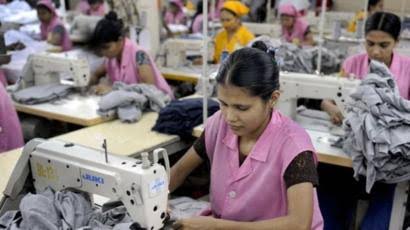 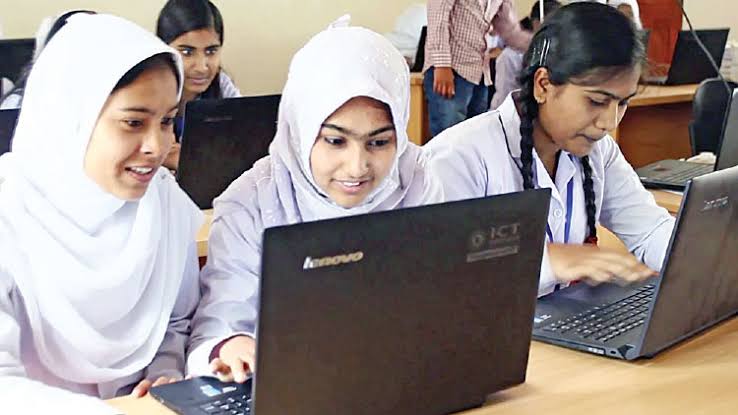 সদস্য দেশগুলোকে বিভিন্ন বিষয়ে আত্মনির্ভরশীল হতে সাহায্য করা।
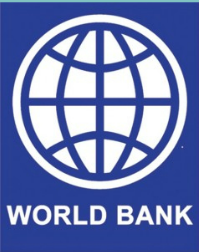 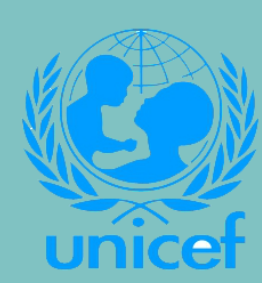 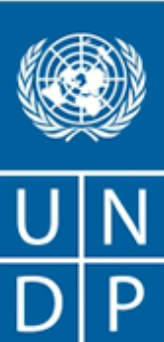 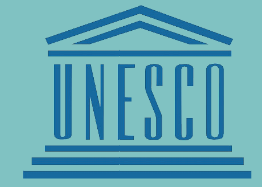 সার্ক গঠনের লক্ষ্য ও উদ্দেশ্য
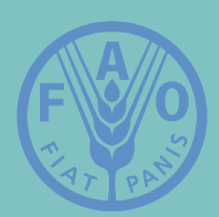 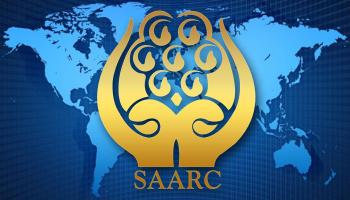 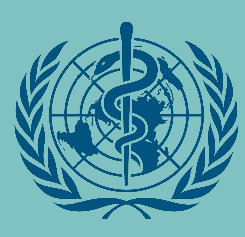 বিভিন্ন আন্তর্জাতিক সংস্থার সাথে সহযোগীতাপূর্ণ সম্পর্ক তৈরী করার মাধ্যমে
 দেশগুলোর উন্নয়ন সাধন করা।
সার্ক গঠনের লক্ষ্য ও উদ্দেশ্য
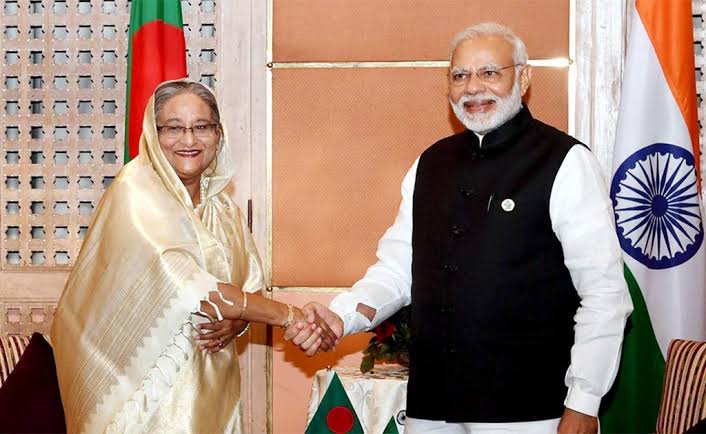 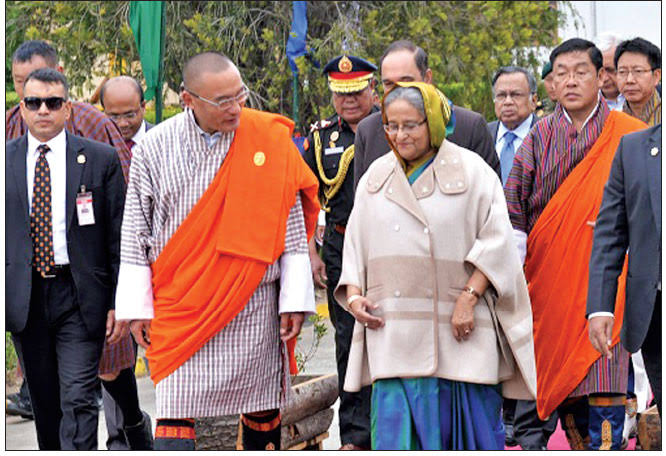 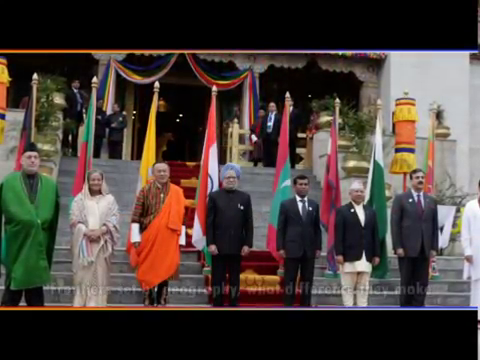 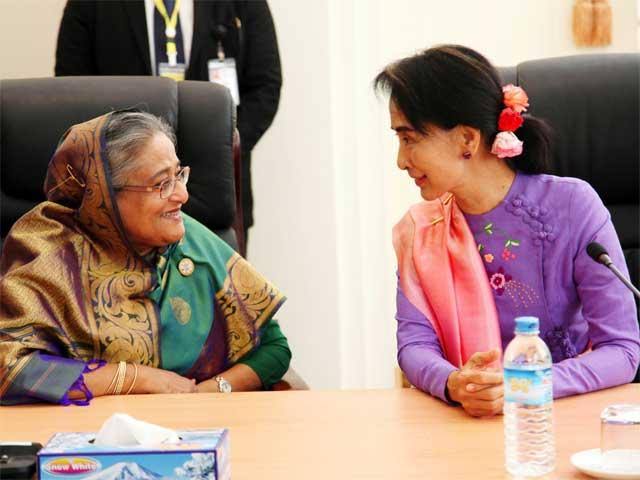 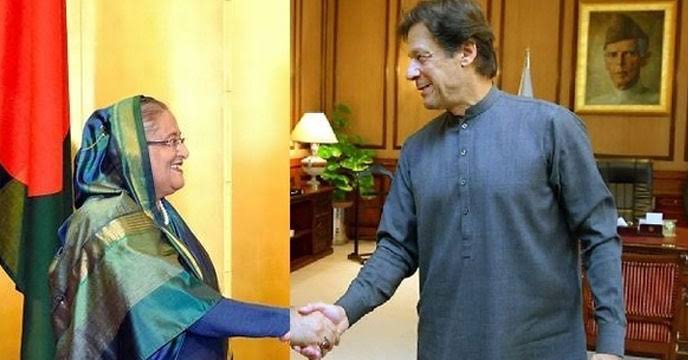 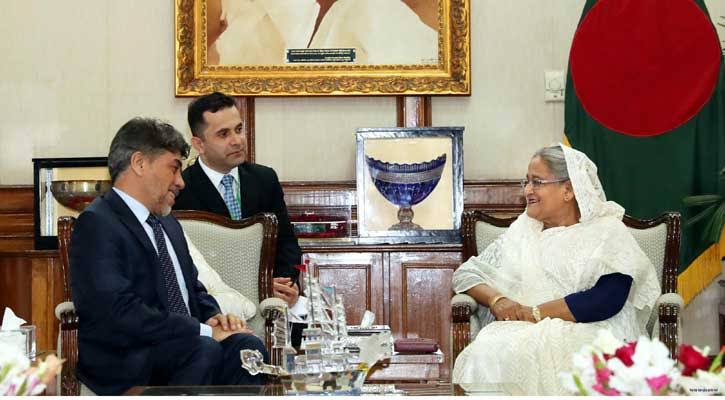 দেশগুলোর মধ্যে ভ্রাতৃত্ব সৃষ্টি ও পরস্পর মিলেমিশে চলা।
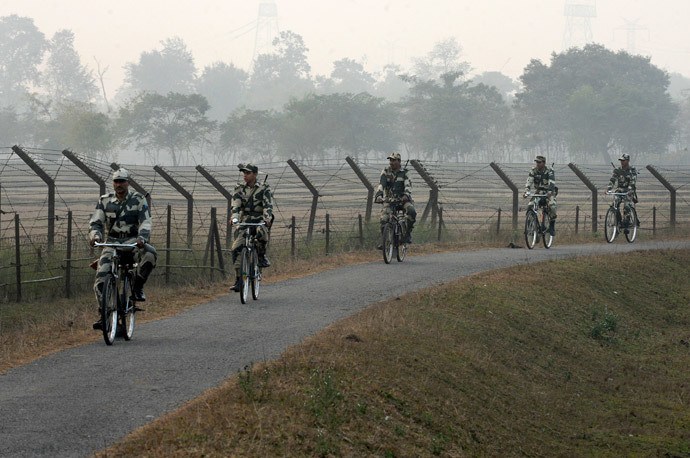 সার্ক গঠনের লক্ষ্য ও উদ্দেশ্য
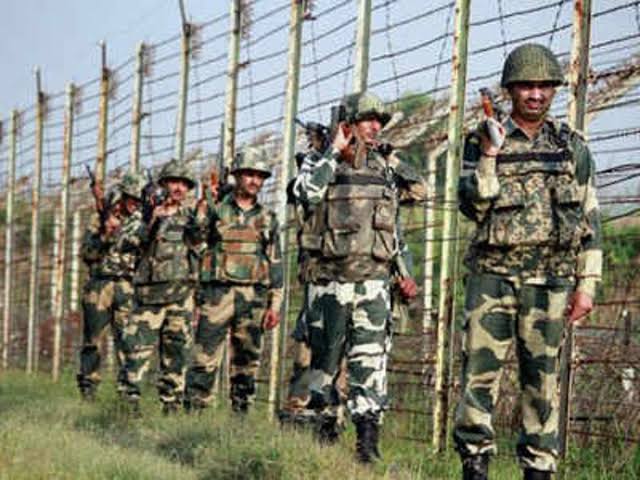 সদস্য দেশগুলোর স্বাধীনতা রক্ষা ও ভৌগোলিক সীমা মেনে চলা।
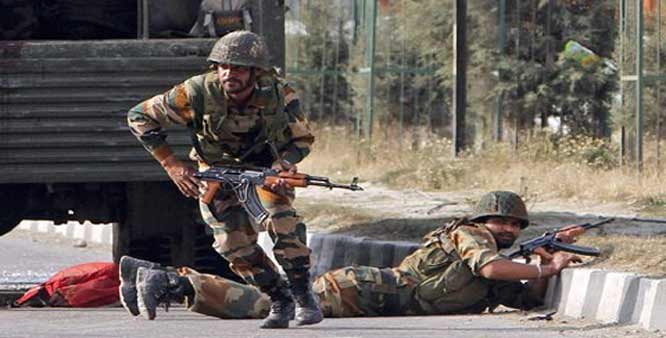 সার্ক গঠনের লক্ষ্য ও উদ্দেশ্য
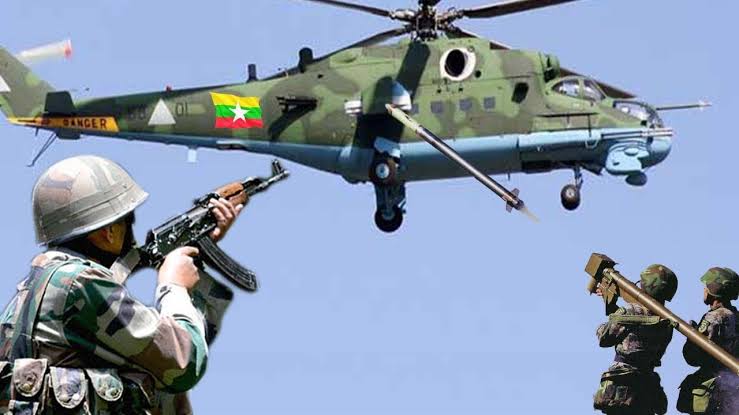 এক রাষ্ট্র কর্তৃক অন্য রাষ্ট্রের অভ্যন্তরীণ বিষয়ে হস্তক্ষেপ না করা।
দলীয় কাজ
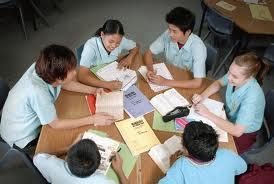 ১। সার্কের লক্ষ্য ও উদ্দেশ্যগুলো লেখ।
পাঠ্যবই সংযোগ
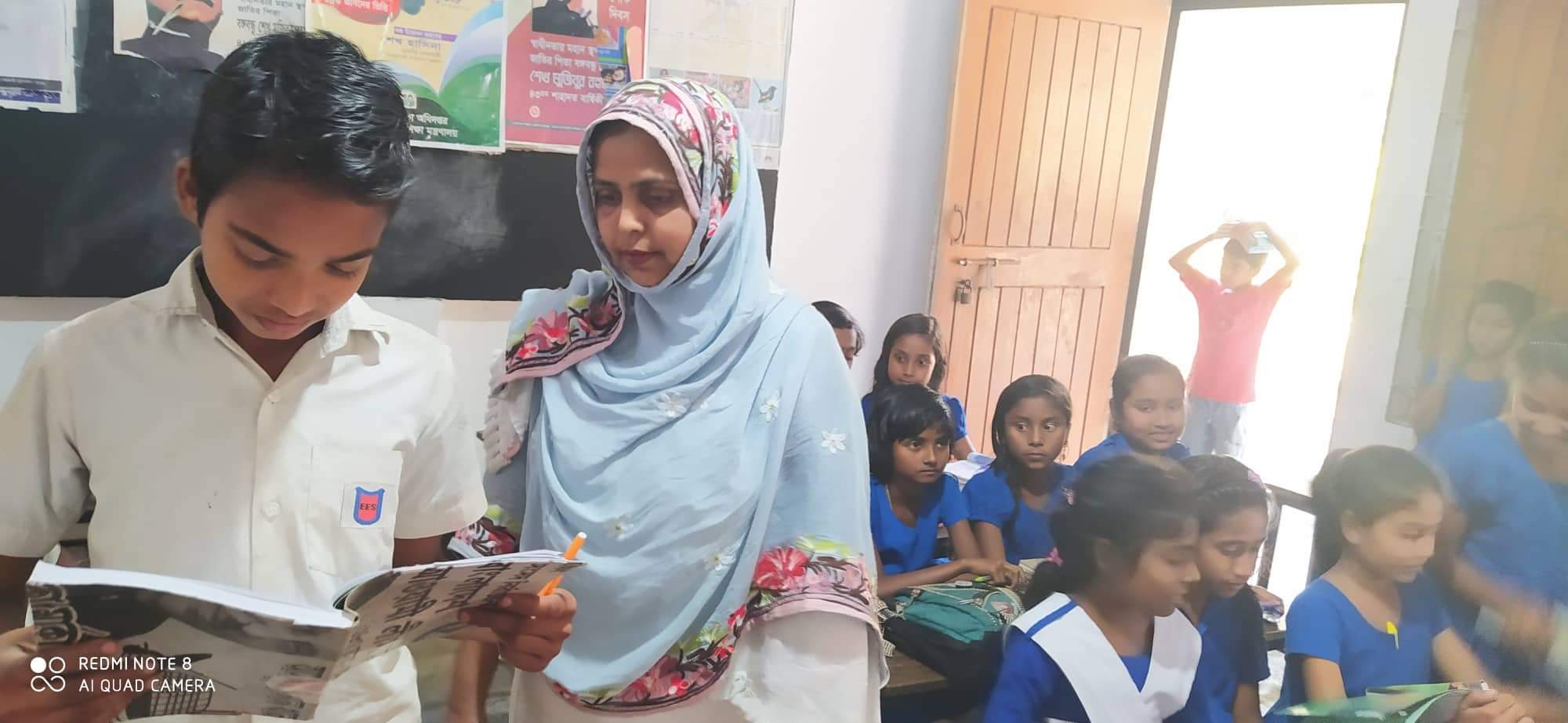 তোমার বাংলাদেশ ও বিশ্বপরিচয় বইয়ের ৯৬ পৃষ্ঠা খুলে মনযোগ সহকারে পড়।
মূল্যায়নঃ মৌখিক
সঠিক উত্তরটিতে ( ∙ ) চিহ্ন দাও।
১। জাতিসংঘের মত দক্ষিণ এশিয়ার ৮টি দেশের সমন্বয়ে একটি স্বাধীন 
    উন্নয়নমুলক সংস্থা রয়েছে। সংস্থাটির নাম কী?
    ক. আসিয়ান 	     খ. ও আই সি  	গ. ন্যাটো 		ঘ. সার্ক 

২। কয়টি দেশ নিয়ে সার্ক গঠিত?
   ক. 5টি 		খ . 6টি  		গ. ৮ টি 		ঘ. 9 টি  

৩। সার্কের অষ্টম সদস্য দেশ কোনটি?
    ক.  আফগানিস্তান 	 খ. বাংলাদেশ  	         গ. ভারত 	ঘ. চীন
∙
∙
∙
বাড়ির কাজ
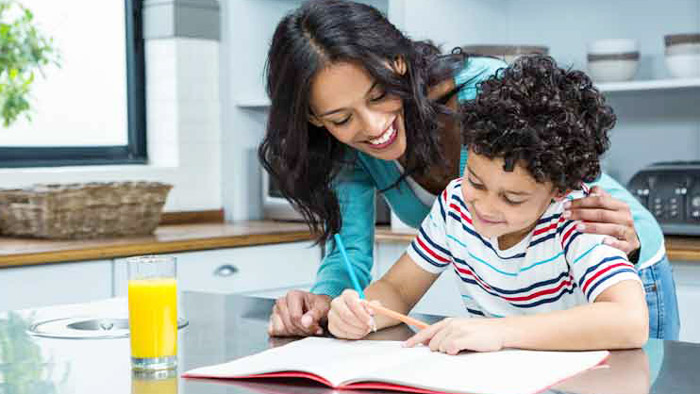 প্রশ্নঃ বাংলাদেশের নাগরিক হিসেবে কিভাবে সার্কভুক্ত দেশ গুলোর সাথে সুসম্পর্ক রাখবে পাঁচটি বাক্যে লেখ।
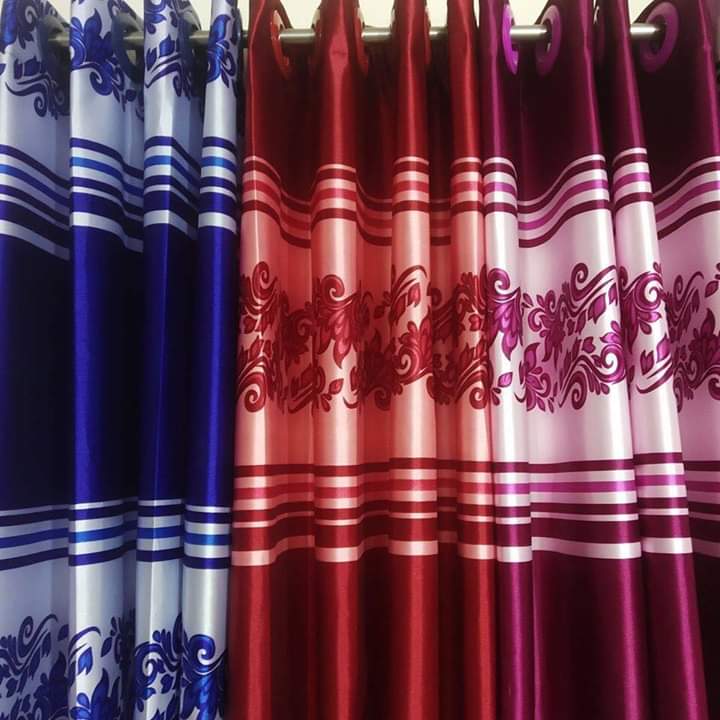 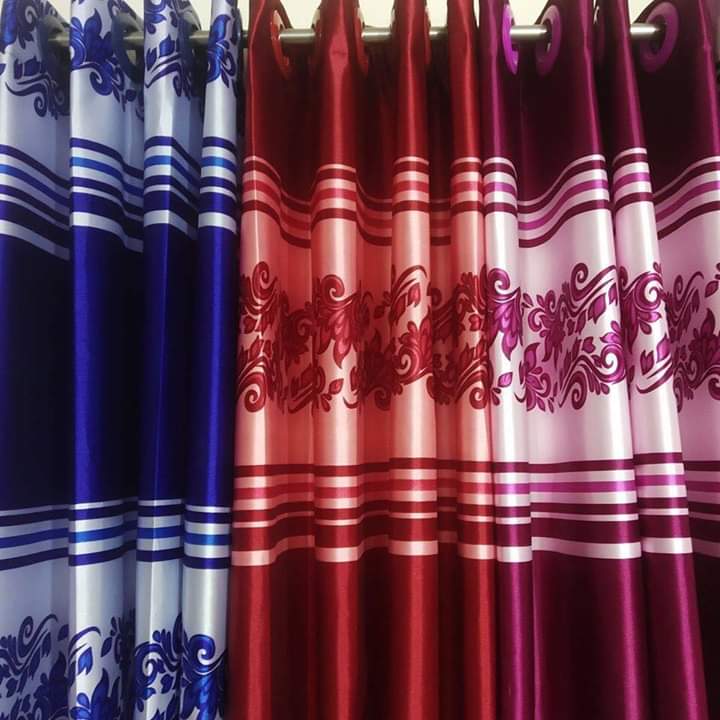 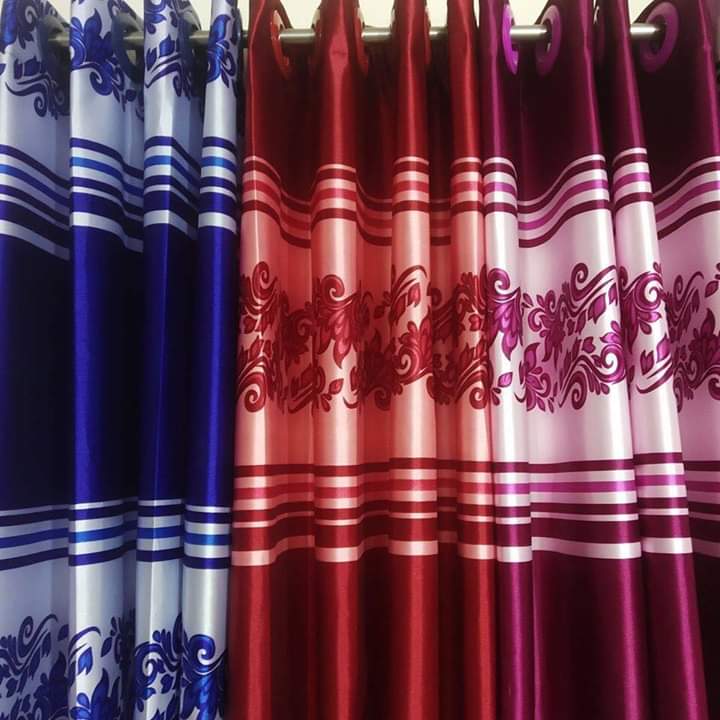 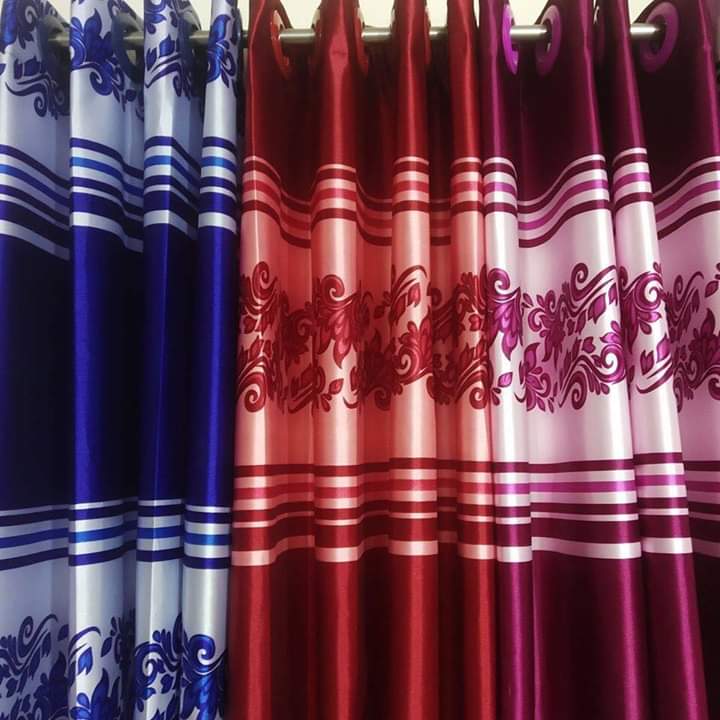 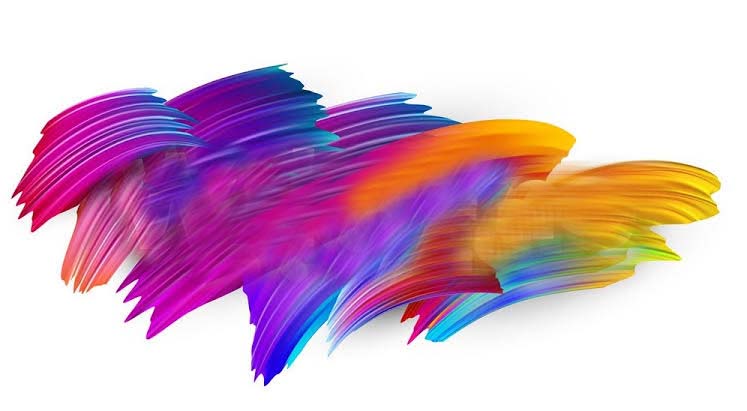 সবাইকে ধন্যবাদ
আবার দেখা হবে , সেই পর্যন্ত ভাল থেক।